UNIT 3: FORENSIC ANTHROPOLOGY
Identifying Bones
To Do List
Look over the OJ Simpson materials and take notes on anything you may want to use on future quizzes.
Take notes on the bones hand out pages 1 and 2. 
Take notes on the Male/Female handout.
What is Forensic Anthropology?
The field of study that deals with the analysis of human skeletal remains resulting from unexplained deaths
Development of Bone
Bones begin as cartilage then harden to form bone (ossification)
206 Bones in Human Body
Joint- location where bones meet
Cartilage- found at ends of bones and protect bone
Ligaments- connects bones to bones
Tendons- connect muscle to bone
Basic Bones
SKULL
Contains bones of the 
cranium and face
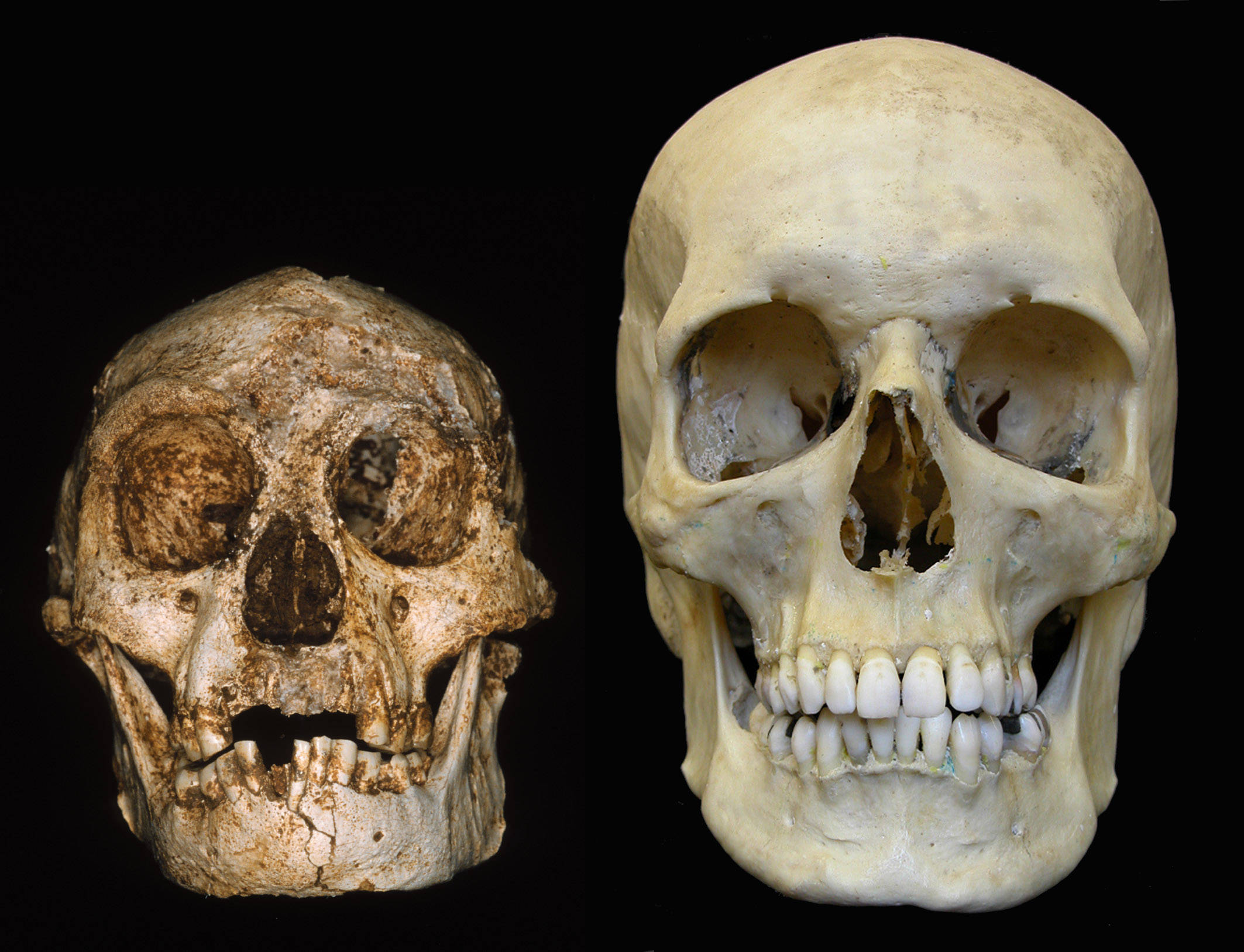 Basic Bones
HUMERUS
Upper arm bone
ULNA & RADIUS
Forearm bones
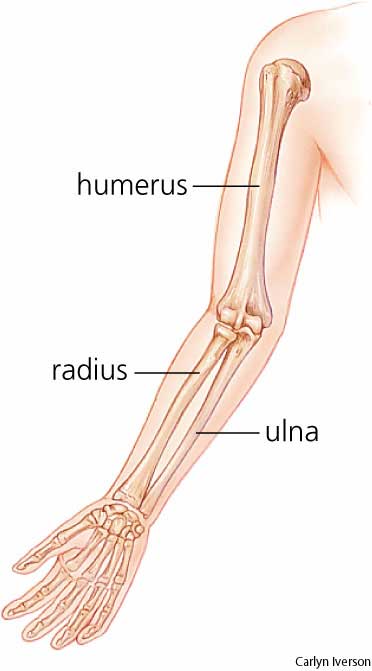 Basic Bones - Pelvis
SACRUM
Triangular bone at the end of the spine
COXAL
Hip Bones
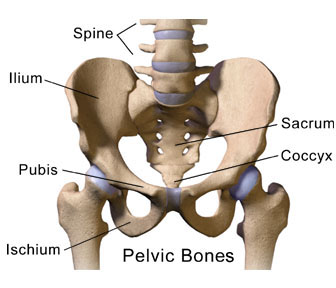 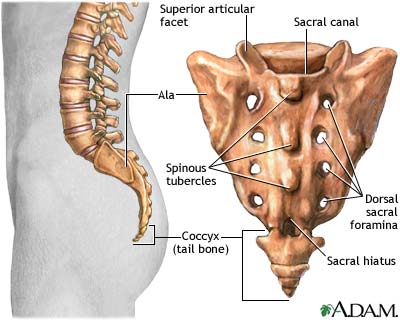 Basic Bones
FEMUR
Thigh bone
TIBIA & FIBULA
Lower leg bones
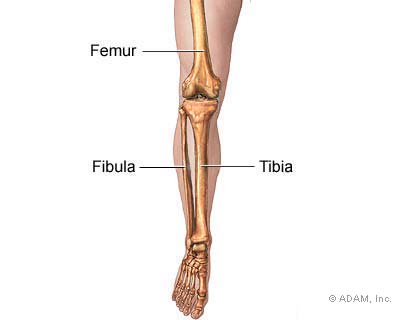 Male versus Female Bones
Male or Female?
Female- Skeleton is much smoother
Male- 
Skeleton is thicker, rougher, bumpier
Muscles are more developed so where they attach need to be stronger
ex. knee
Male vs Female:  Orbits
M: square        F: round
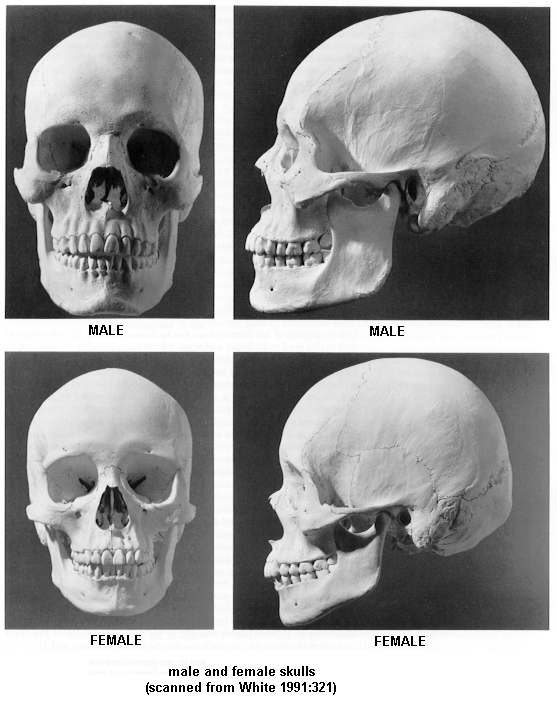 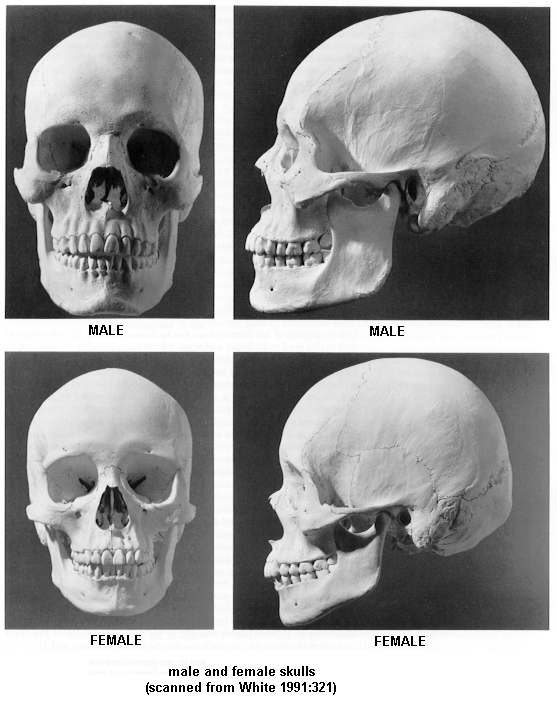 Male
Female
Male vs Female:  The Jaw
M: square – 90 deg
F: round, V-shape - >90 deg
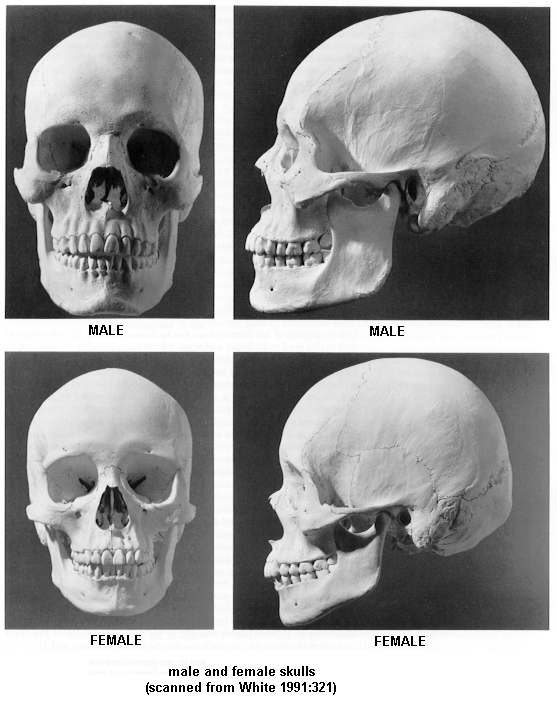 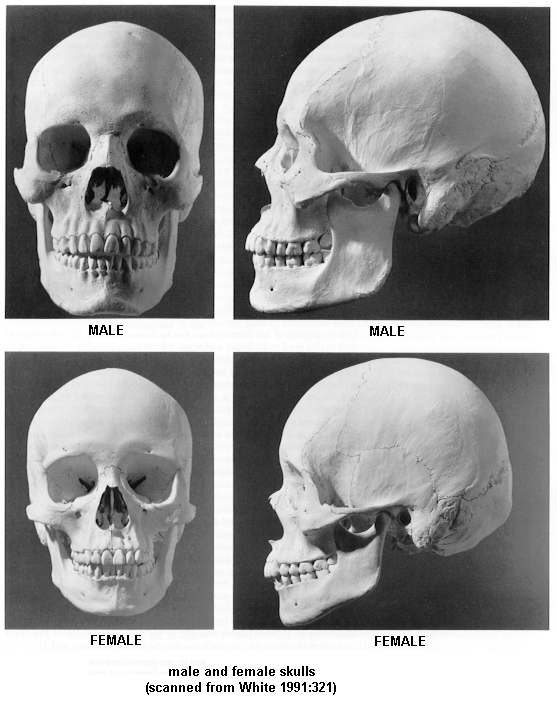 Male
Female
Male vs Female:  Frontal Bone
M: low and sloping
F: high and rounded
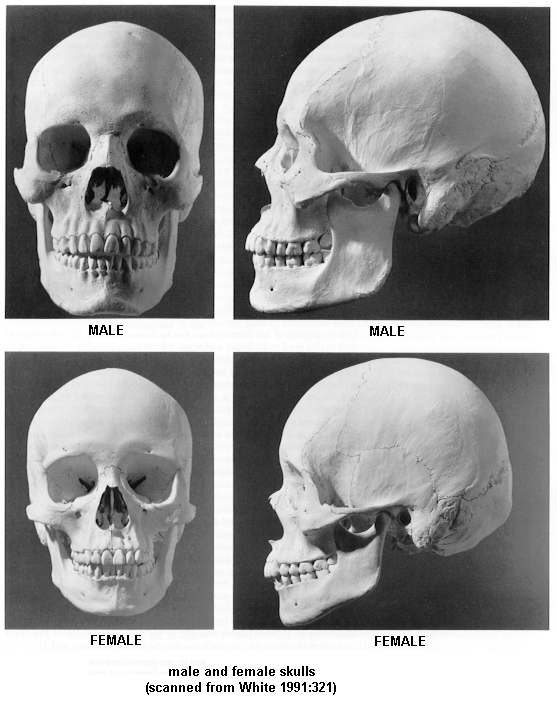 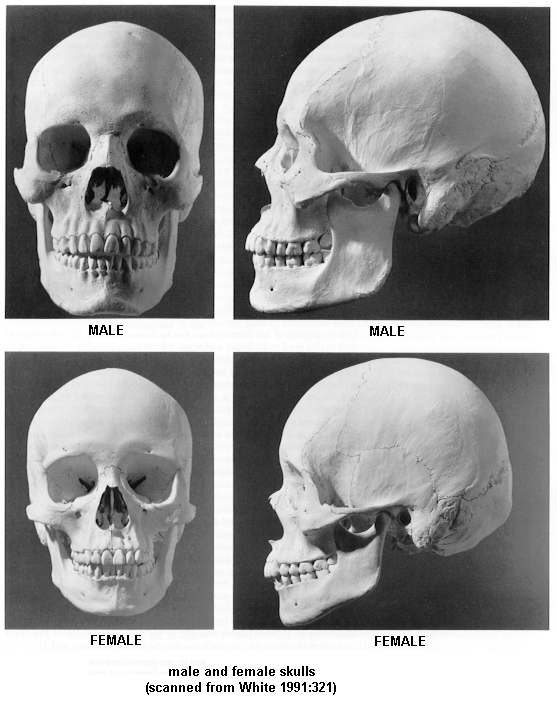 Male
Female
Male vs Female:  Occipital bone (back of skull)
M: bump present    F: bump absent
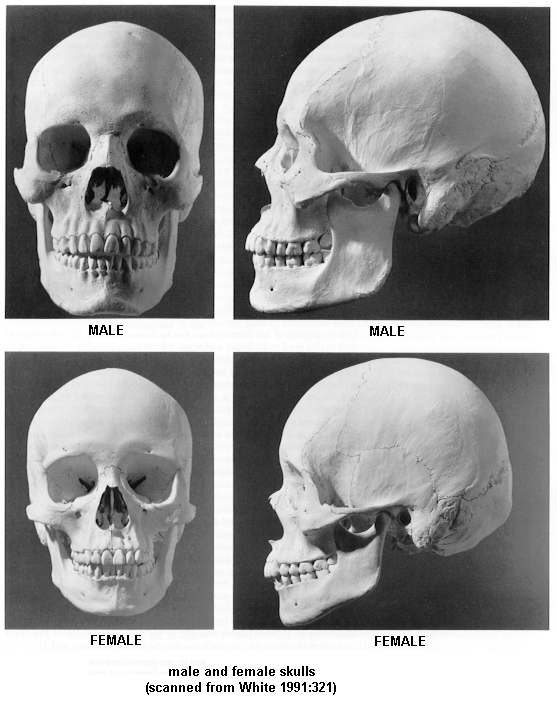 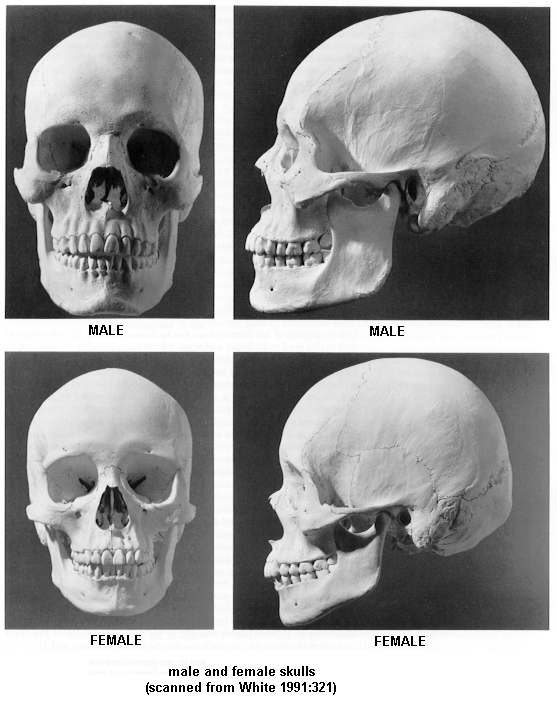 Male
Female
Male vs Female:  Shape of Pelvic Cavity
M: Heart shaped, narrow
 F: Oval shaped, wider
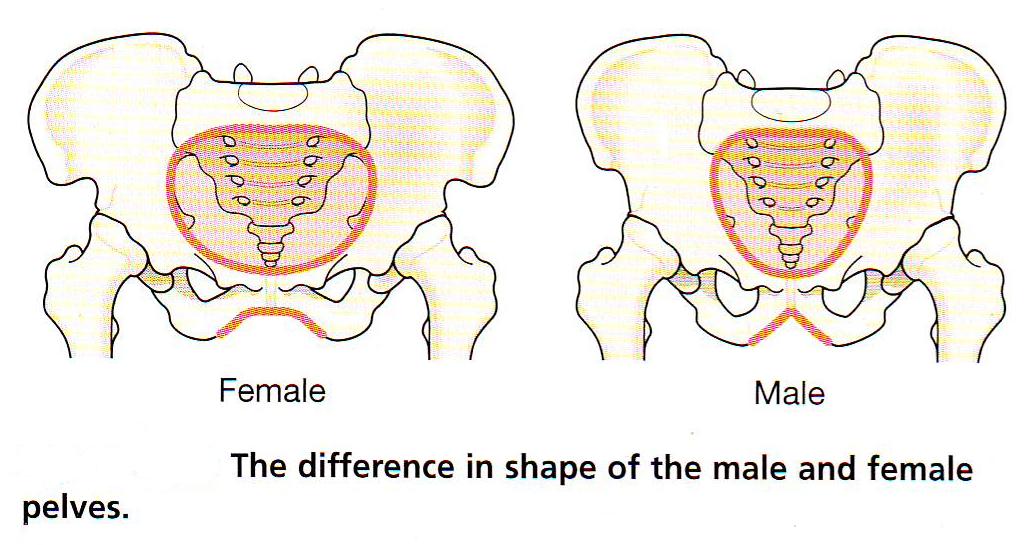 Male vs Female:  Subpubic Angle
M: 50 – 82 deg             F: 90 deg
MALE				  FEMALE
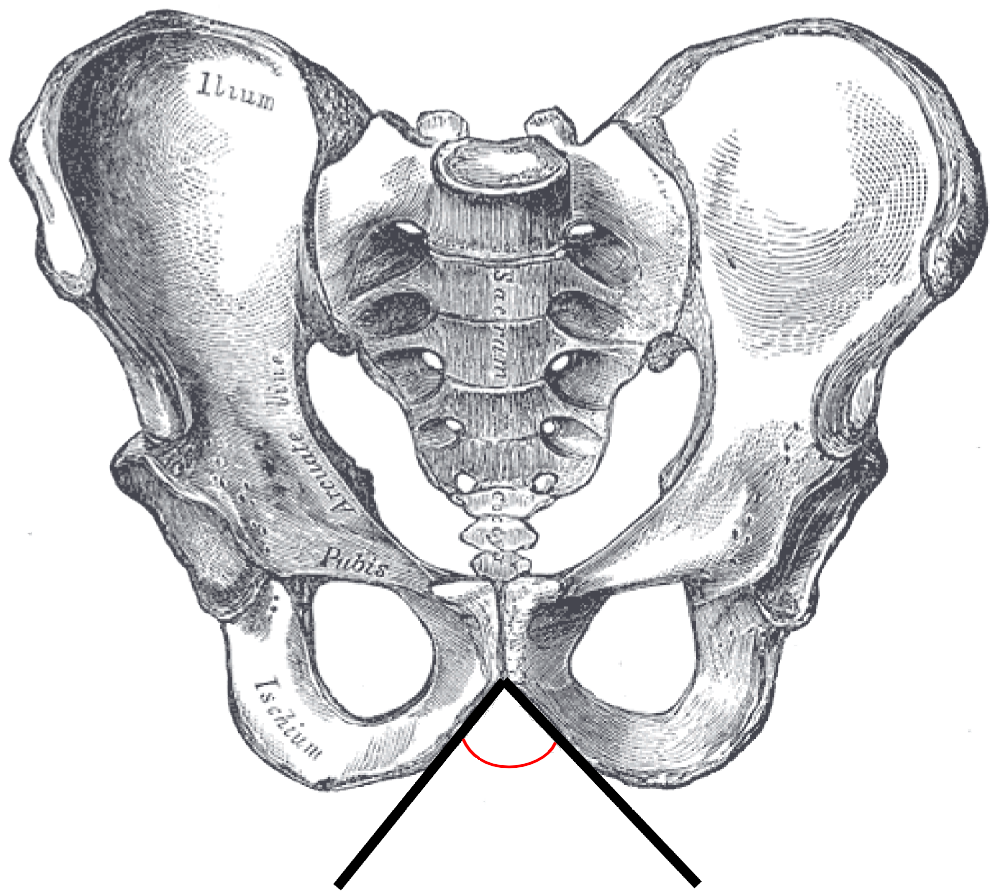 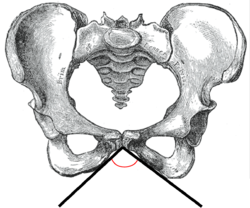 Male vs Female:  Sacrum
M: long, narrow, curves inward
F: short, broad, curves outward
MALE				    FEMALE
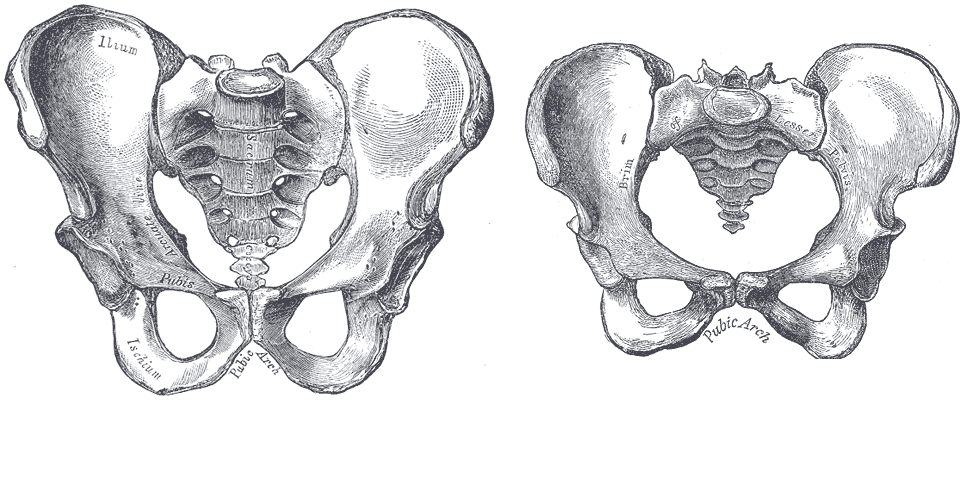 Male vs. Female
Do Now: Determine if the skulls are male or female on the worksheet. Circle and describe features that helped you decide. 
Take notes on your case study handout from the third page of our notes handout on Determining Age.
Answer age questions on the back of the first worksheet.  
Read the “Woodchipper” case and answer questions on the case study template. Hand in.
Age of Bones
Determining Age
One can determine the approximate age of a victim by looking at certain bones for any cartilage still remaining.
Age: Infant or Not?
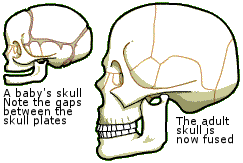 Age:  Sutures are where skull bones connect
Lamboidal suture (back of head) – 30 yrs
Coronal suture (front of head) – 50 yrs
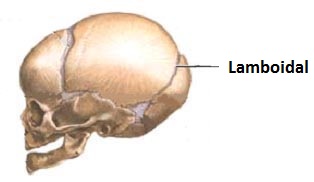 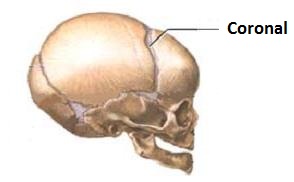 Age- Epiphysis
The presence of a line that marks where cartilage is replaced by bone
The age of completion varies for each bone
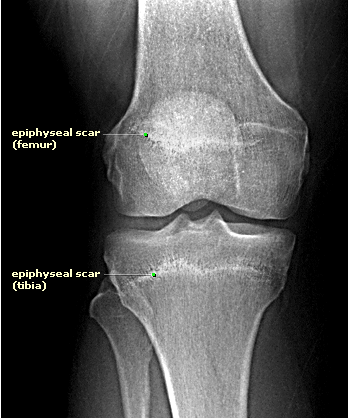 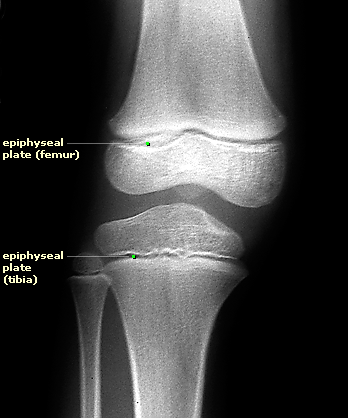 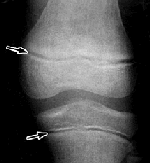 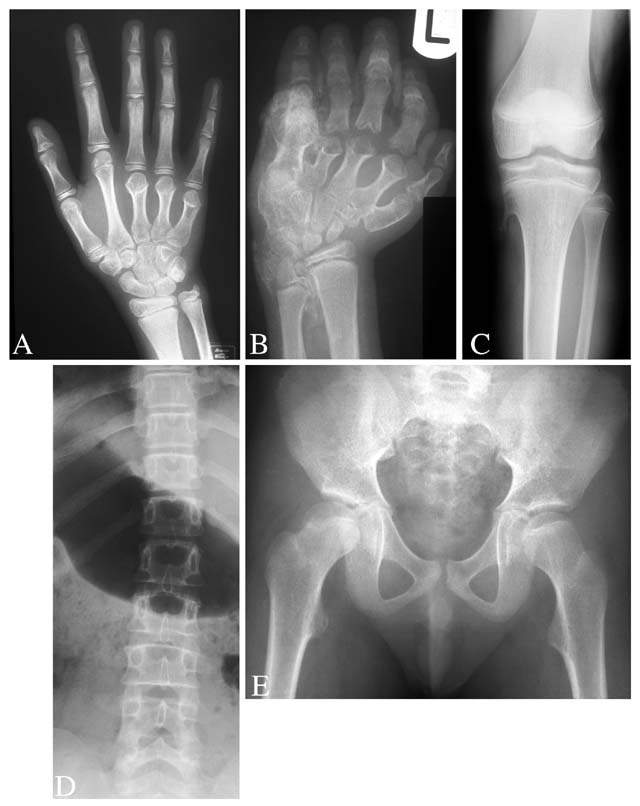 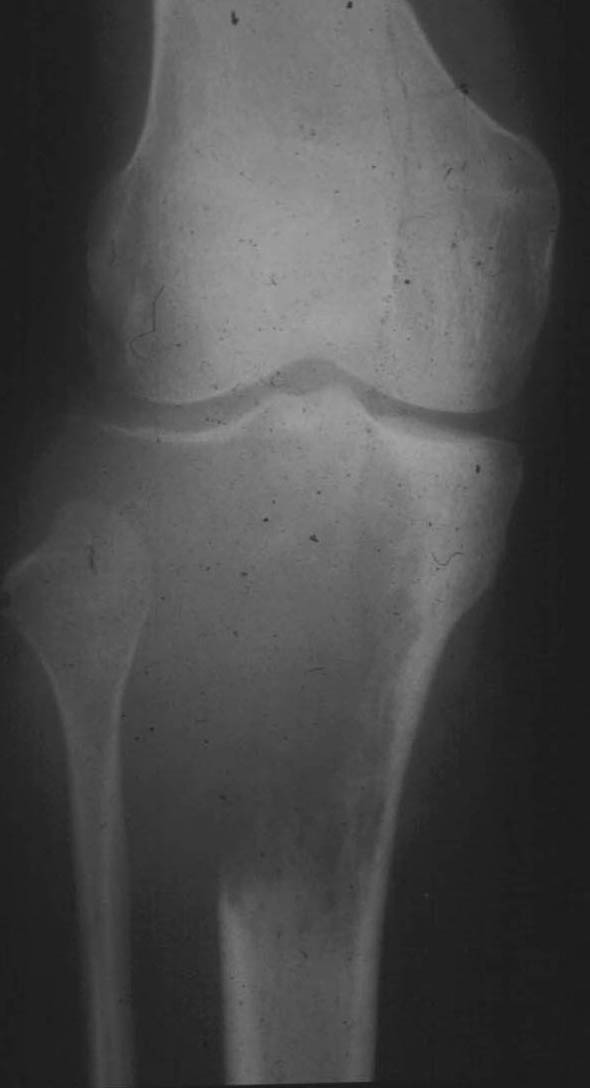 Young (unfused)         older (fused)       even older (fused)
Age
When the head of a long bone has fused with the shaft it can help determine age
Example:
Humerus head fused: 4 – 6 yrs
Humerus head fused to shaft: 18 - 20
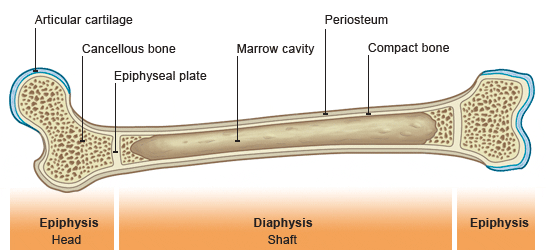 Age:  Teeth
Have deciduous teeth fallen out?
Have wisdom teeth erupted?
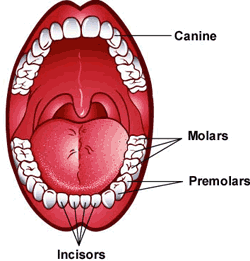 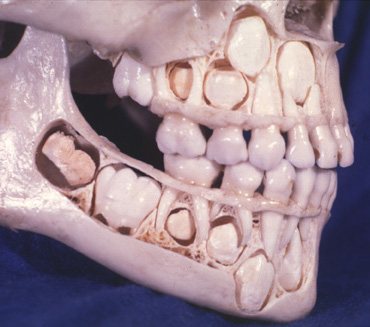 Determining Height
Determining Height
Part 1: In the first data table, record all your measurements with your names.
Part 2: On separate paper, using the charts in your lab, calculate your heights. Record for each bone.


My Example:	femur:        2.47 * 39 + 54.13 = 150.46cm
					humerus:	3.36 * 24 + 57.97 = 138.61cm 
					tibia:			2.90 * 30 + 61.53 = 148.53cm
					radius:  		4.74 * 21 + 54.93 = 154.47cm
My actual height is 157 cm and these answers show what my bones measure my height to be.
Determining Height
A 41.3 cm Caucasoid male tibia was found in a wooded area. 
How tall was the this person?

41.3 cm x 2.39 + 81.68 = 180 cm (5’-11”)
Objective: Finish the Height Lab
After completing the calculations for part one, move on to part 2. 
Calculate the height in cm first in the data table. Then change the heights to feet by dividing the height by 30.48. You can write these values in the margin next to the cm you recorded in order to match up to the victims easier.
Answer the questions to complete the lab. Hand in the lab and you work stapled together.
Determining Race
Race (ancestry)
Can be difficult due to interracial people so not as significant as other factors
Best determined with skull and femur
Three categories are Caucasian, African, and Asian as we saw in the lab.
What major differences can you see?
Mongoloid/Asian Skull
Nose
Eye sockets
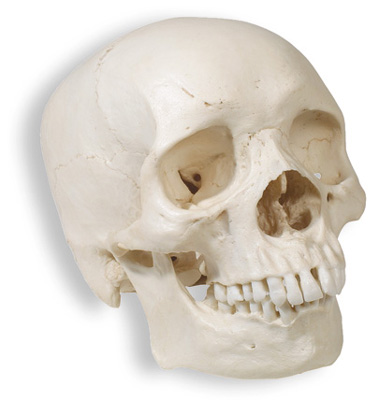 Caucasian/European Skull
Negroid/African Skull
Facial Reconstruction
Size and shape of bones vary in people
Facial markers are placed on the skull and clay is applied to follow the height of the markers
Today computer programs can do this
Programs can adjust features and age a person
Facial Reconstruction
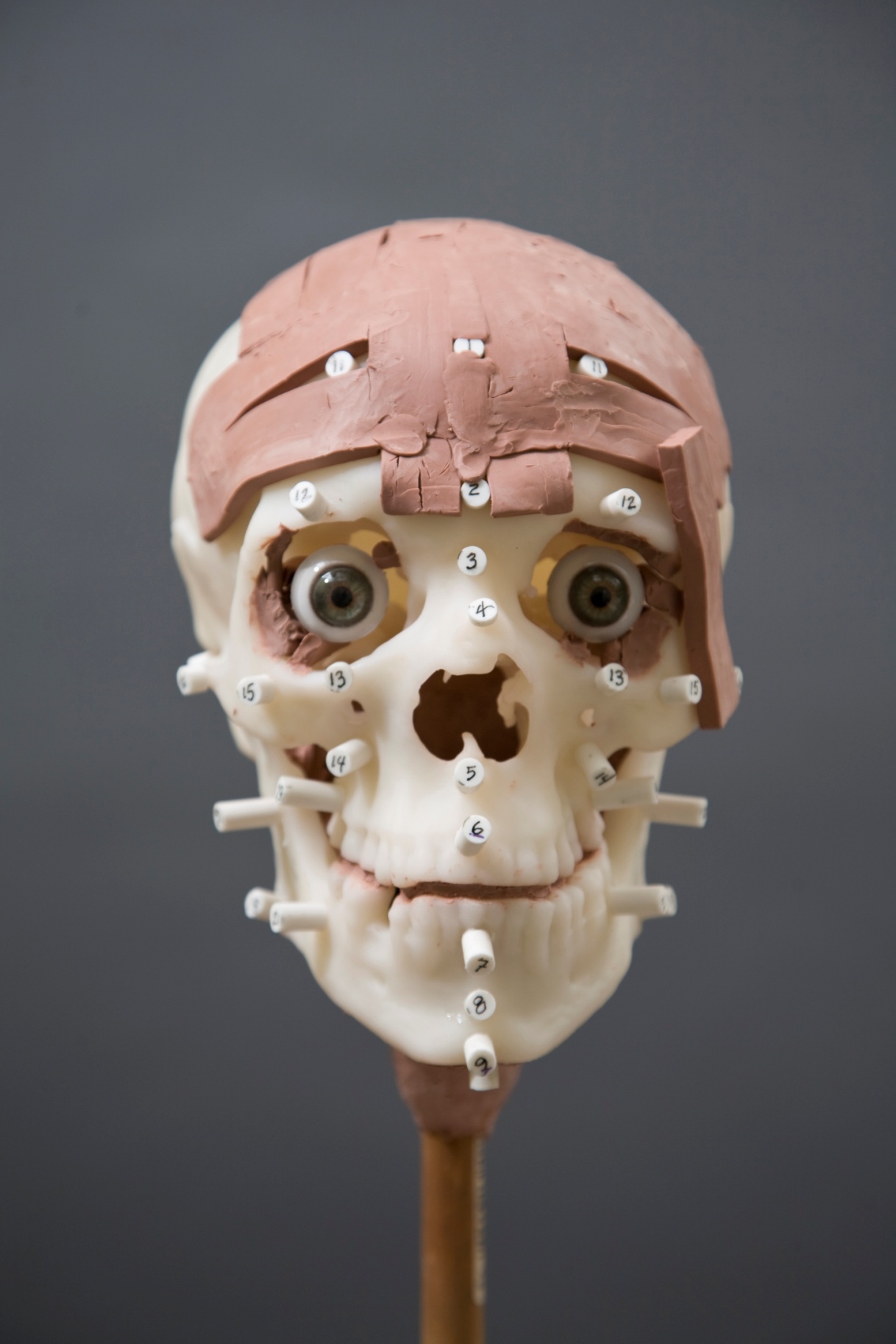 Facial Reconstruction
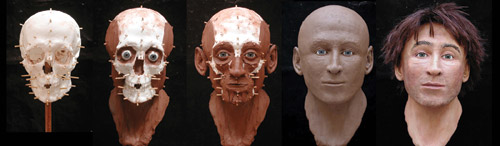 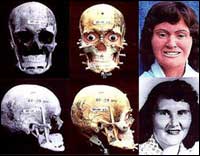 Facial Reconstruction
http://www.youtube.com/watch?v=VF1cVAb0J2Q
DNA in Bones
DNA Evidence
Bones contain little nuclear DNA but do contain mitochondrial DNA
One can compare mitochondrial DNA with living relatives on the mother's side to identify bones.
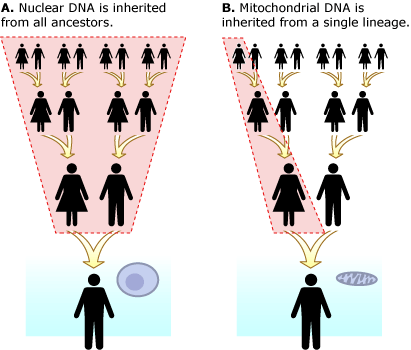 Bone Trauma
Skeletal Trauma Analysis
Forensic anthropologists determine if damage to bones occurred before or after death
Antimortem- before death
Perimortem- at or around time of death
Postmortem- after death
There are distinctions between damage caused by weapons and those created by the environment after death
Perimortem damage
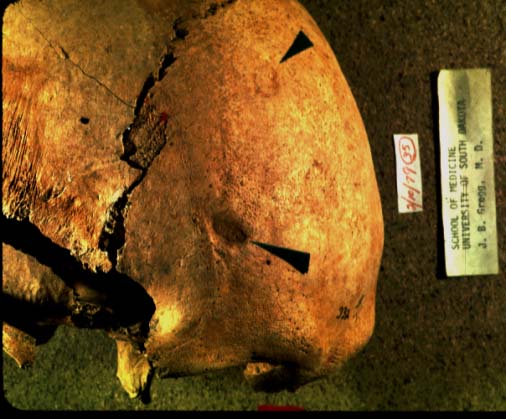 Perimortem  vs AntimortemEx. Sword wound
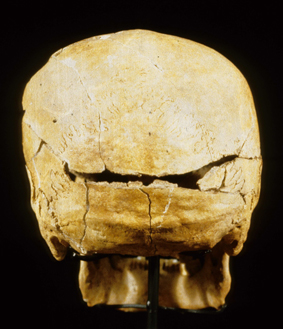 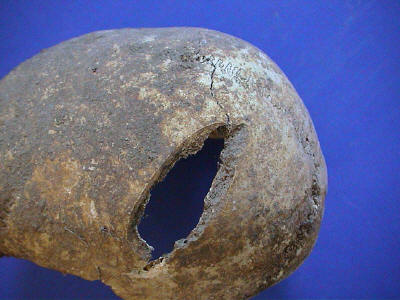 Postmortem Damage
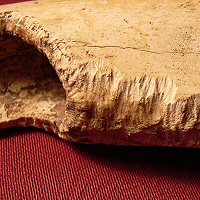 http://www.youtube.com/watch?v=FGcN9_Gd5zQ
Types of Trauma
Sharp-force trauma, blunt force trauma, and gunshot wounds have distinct patterns
Sharp force trauma
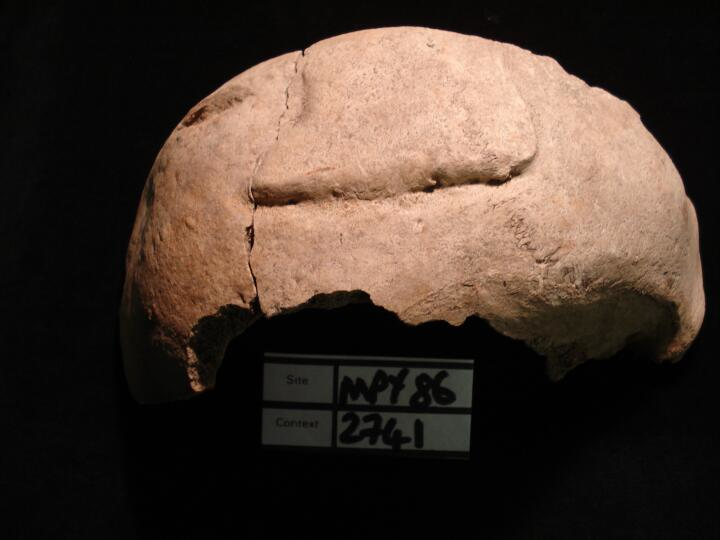 Blunt force Trauma
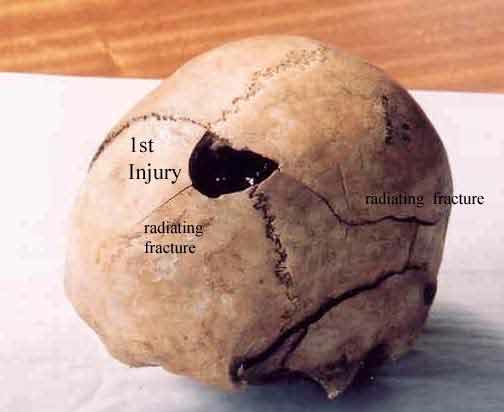 Gunshot wound
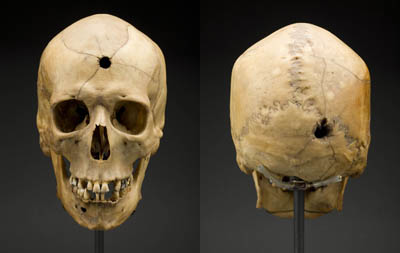 Objective: Video Case Study John Wayne Gacy
Do Now: If more than one body is found, what specific bones can be used to figure out just how many victims are at the scene?
Read the case study and answer questions about John Wayne Gacy.
Watch the video on 
     John Wayne Gacy.
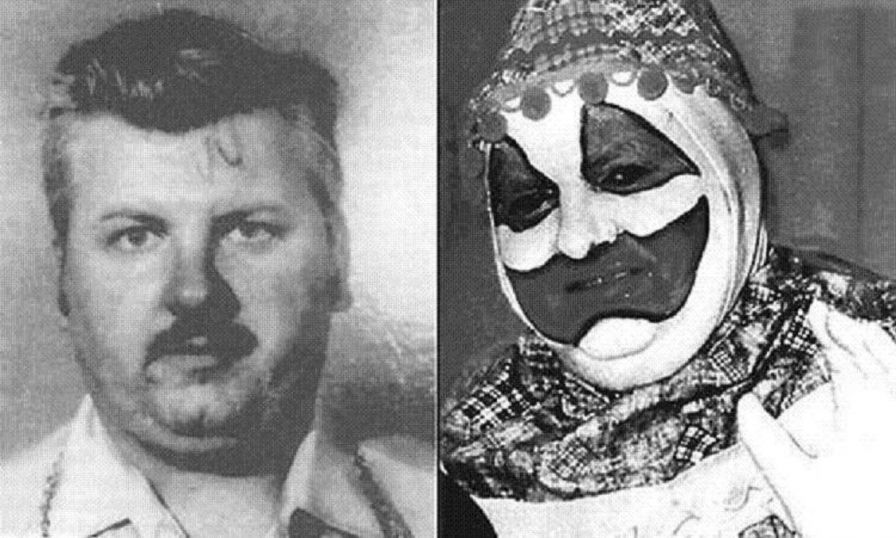 Skeleton Lab
Do Now: At first glance, which skeleton is the female and why?
Complete the skeleton observations lab and hand in.
Closure: The skeletons are actually from India. Other than that, we are not sure what the age or gender is specifically because they were donated to the school. If we had funding, how could we get a better idea of who these people are?
The Body Farm
http://www.youtube.com/watch?v=-qZmLo8qIx4